IARC – Einstufung von Games und Appsbitte auf Play klicken
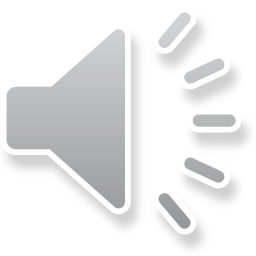 Quelle: https://www.youtube.com/watch?v=JNk_icb10lk
Altersklassifizierungen Zusammenfassung
Weltweit gibt es verschiedene Klassifizierungssysteme (orientieren sich nach kulturellen Standards)
Einstufungsverfahren: Gremien oder Selbsteinstufung mittels Fragebogen (Algorithmus) 
Keine Aussage über Schwierigkeitsgrad des Spieles
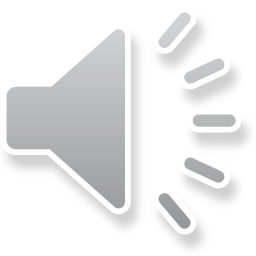 Internetabhängigkeit
Computerspielabhängigkeit
Jugendliche und junge Erwachsene
Finden keinen Platz in unserer Gesellschaft
Probleme mit selbstbestimmtem Erwachsenenleben 
Abhängigkeit von sozialen Netzwerken
Problem mit echter Nähe zu Menschen
Zwischenmenschliche Beziehungen gelingen nicht
Cybersexsucht
Bestimmte Art der Sexualität kann nicht ausgelebt werden (Partnerschaft, moralische Prinzipien, juristische Gesetze)
Bedürfnisbefriedigung
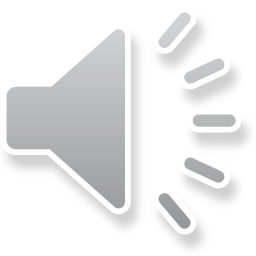 Quelle: Te Wildt, B. (2016). Digital Junkies. München: Droemer.